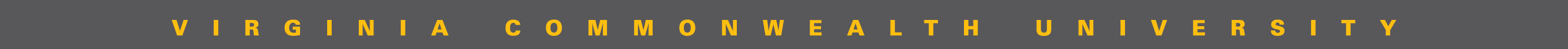 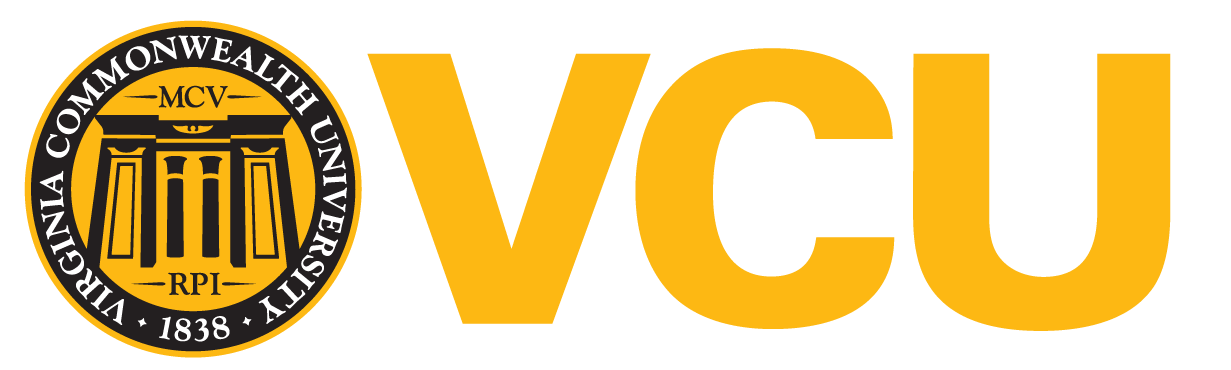 Center for the Study of Biological Complexity
L-citrulline coupled with Arsenic Trioxide as a potential inducer of the PERK/eIF2-alpha apoptotic pathway in GBM cells
Peter Samuel
BNFO 300
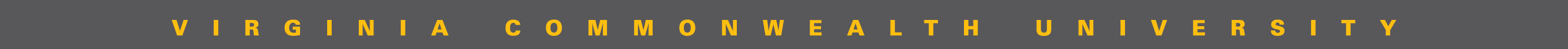 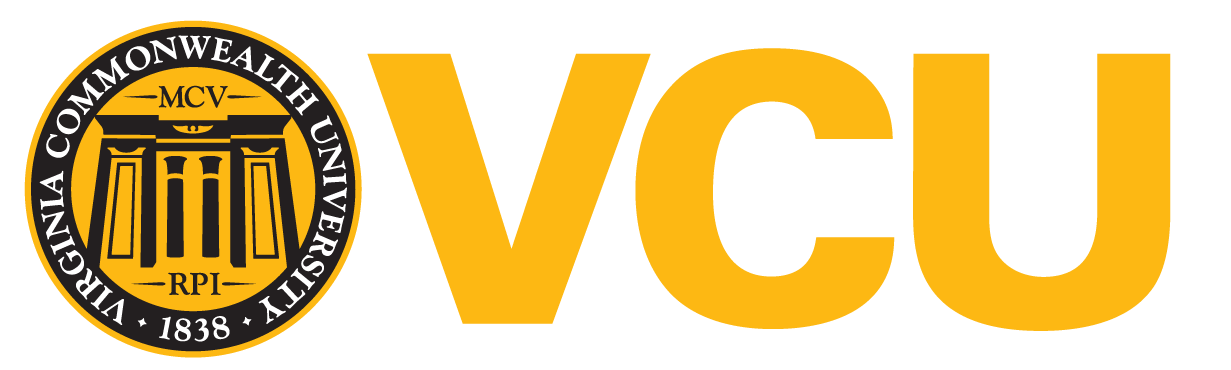 Center for the Study of Biological Complexity
Questions and Objective
What are some of the current difficulties that face cancer patients considering current cancer therapies?
Specificity
Cost
Malignancy
Learn more about the induction of apoptotic pathways in cancer cells
Investigate whether the proposed cancer therapy induces the PERK/eIF2-alpha apoptotic pathway
Performing cell death assay analysis
Performing western blot analysis
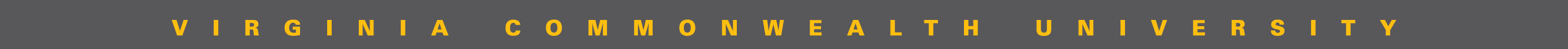 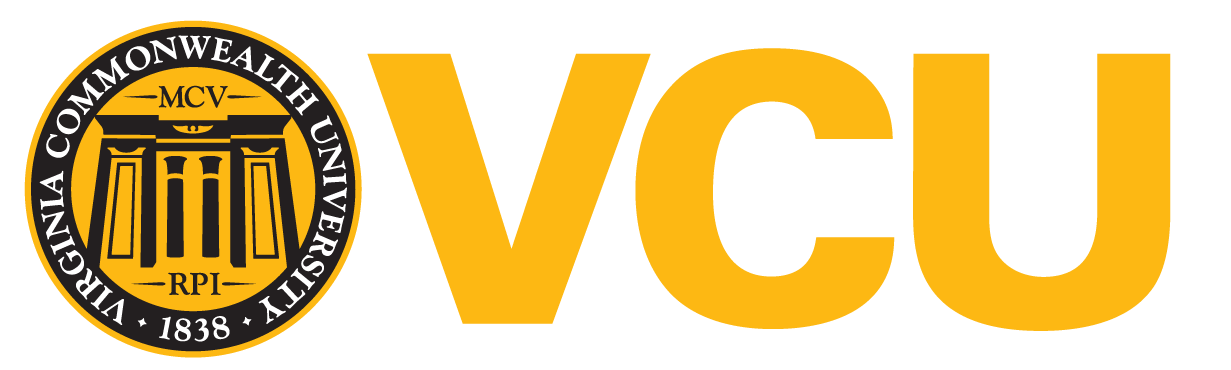 Center for the Study of Biological Complexity
Cellular Stress and Cell Death
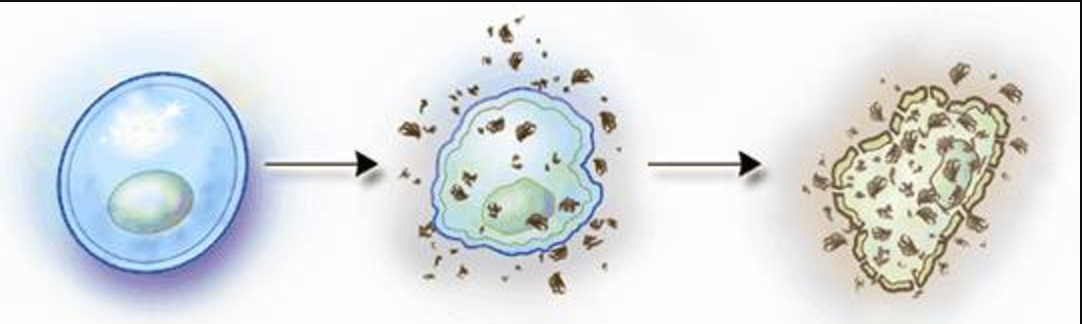 Apoptosis


Necroptosis


Autophagy
http://www.earthlotus.com/Cell-Breakdown-Image.jpg
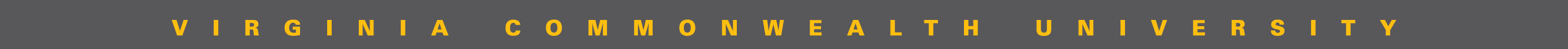 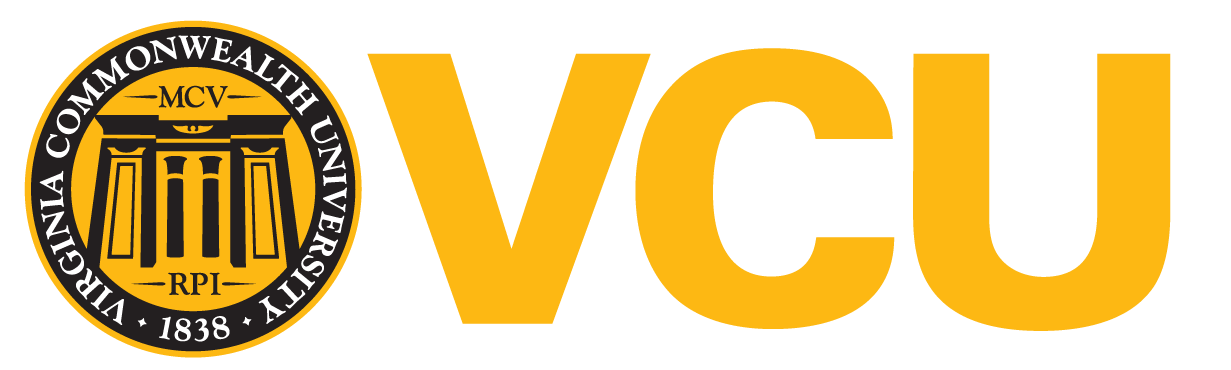 Center for the Study of Biological Complexity
L-citrulline & Arsenic Trioxide (ATO)  Reactive Oxygen Species (ROS)
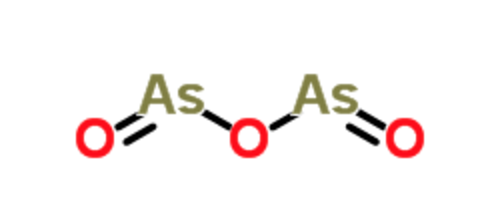 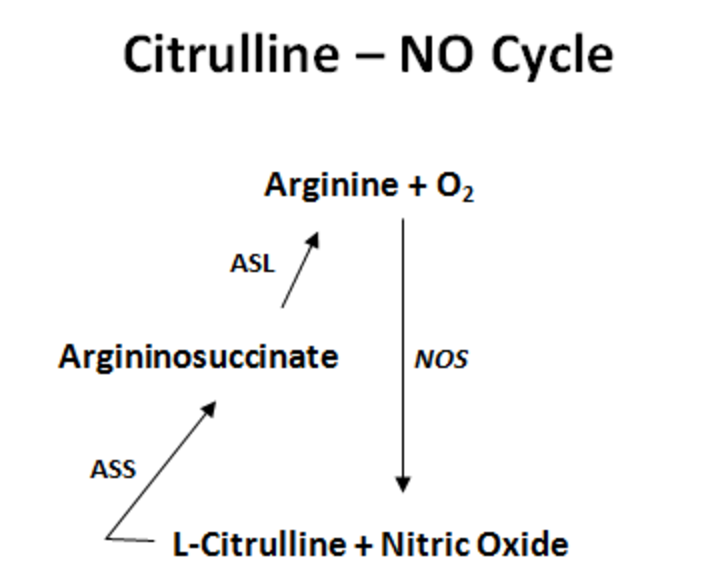 http://www.chemspider.com/ImagesHandler.ashx?id=229103&w=250&h=250
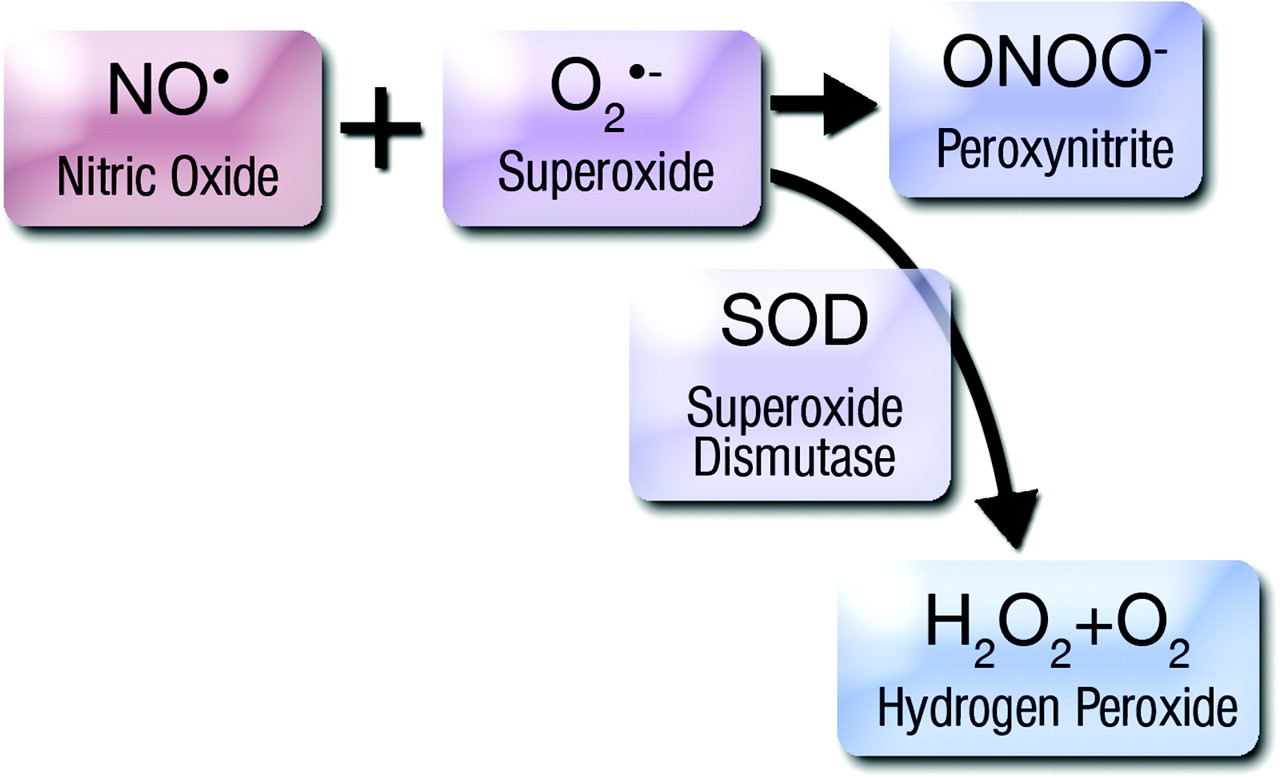 http://i585.photobucket.com/albums/ss297/stcasey34/Citrulline---Arginine--NO-cycle.png?t=1329194472
Münzel et al. (2011)
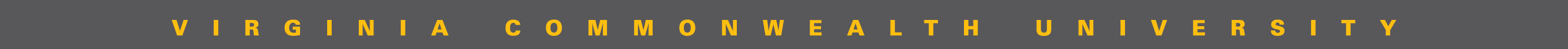 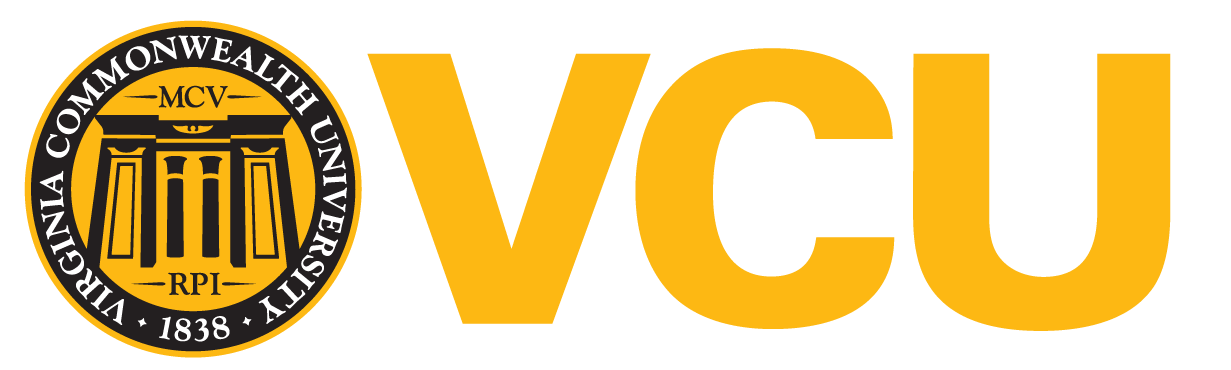 Center for the Study of Biological Complexity
ROS in the ER results in ER Stress
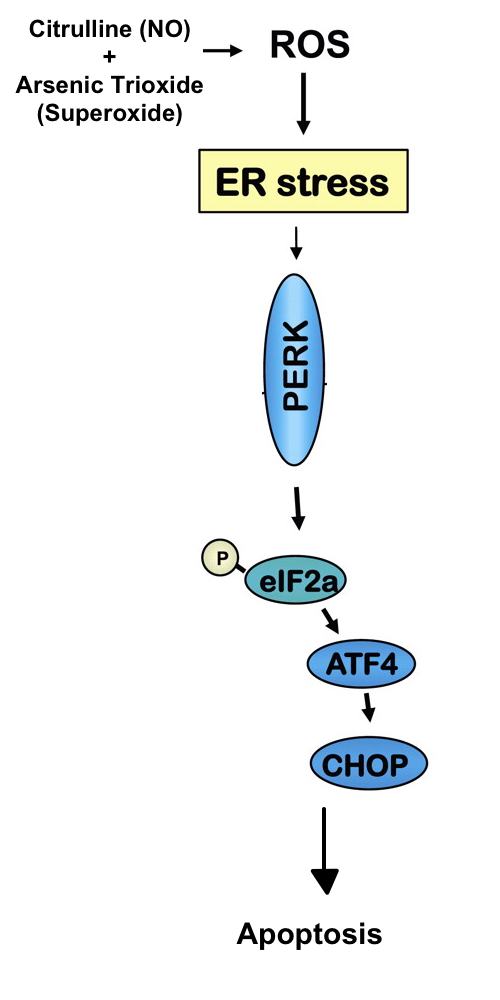 ROS  ER Stress (Verfaillie et al. 2012)

Protein synthesis arrested

ATF4/CHOP proteins generated

Eventually, apoptosis
Adapted from Velasco et al. (2010)
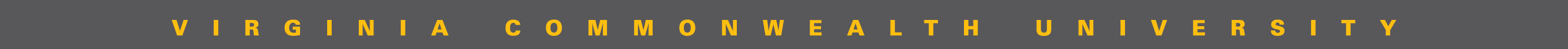 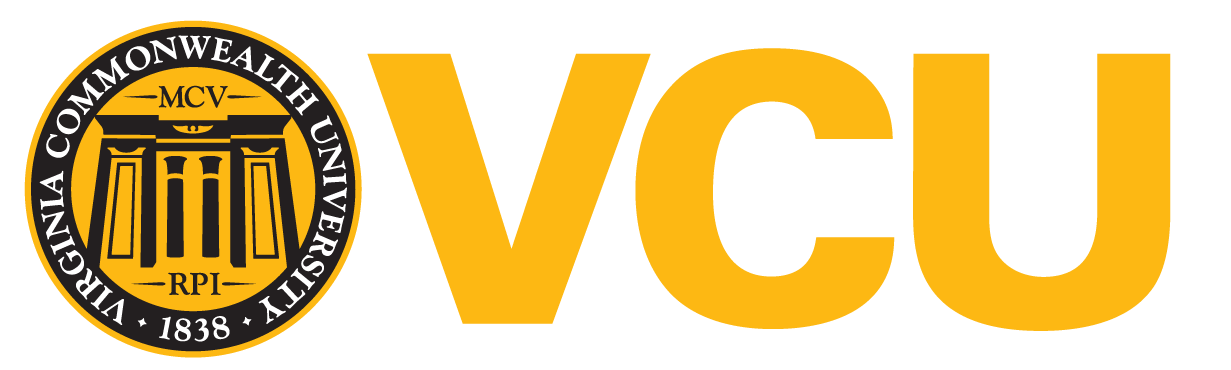 Center for the Study of Biological Complexity
Experiment – Negative Control vs. 
Treatment Group
GBM Cells
Negative Control
Treatment Group
No use of siRNA
siRNA knock down of PERK
Sub-groups
Saline
L-citrulline
ATO
L-citrulline/ATO
Sub-groups
Saline
L-citrulline
ATO
L-citrulline/ATO
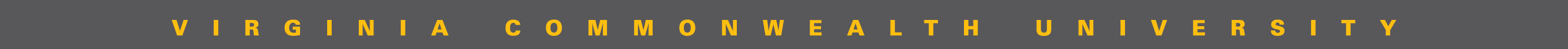 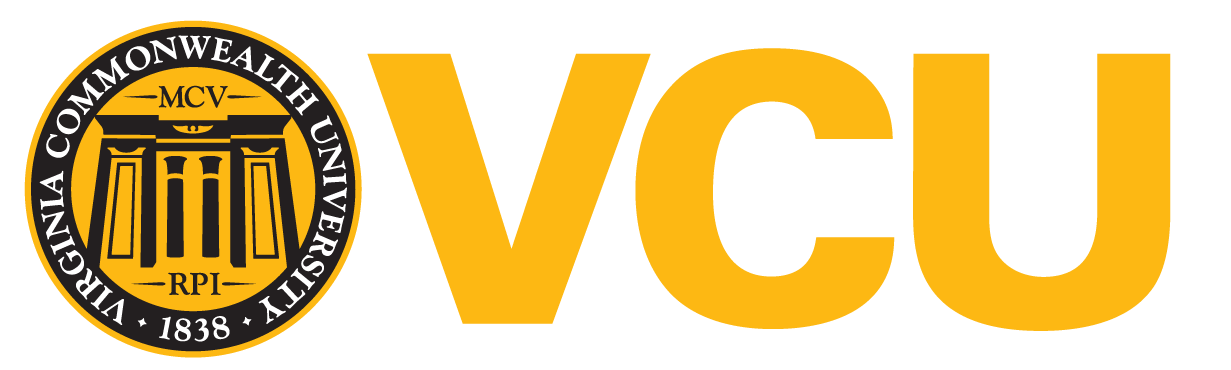 Center for the Study of Biological Complexity
Measurements – Western Blot and Trypan Blue Assays
Western Blots
Trypan Blue Assays
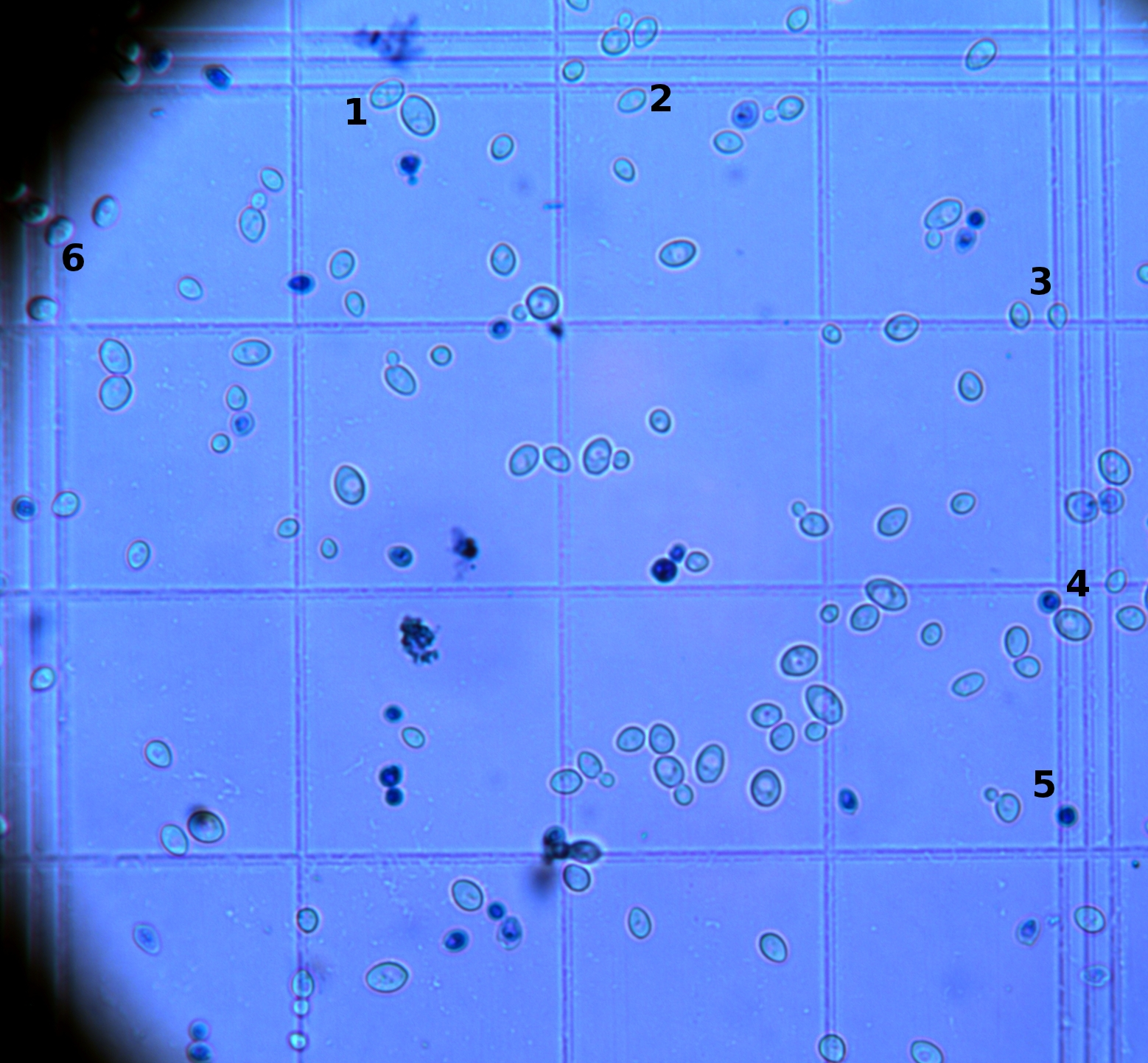 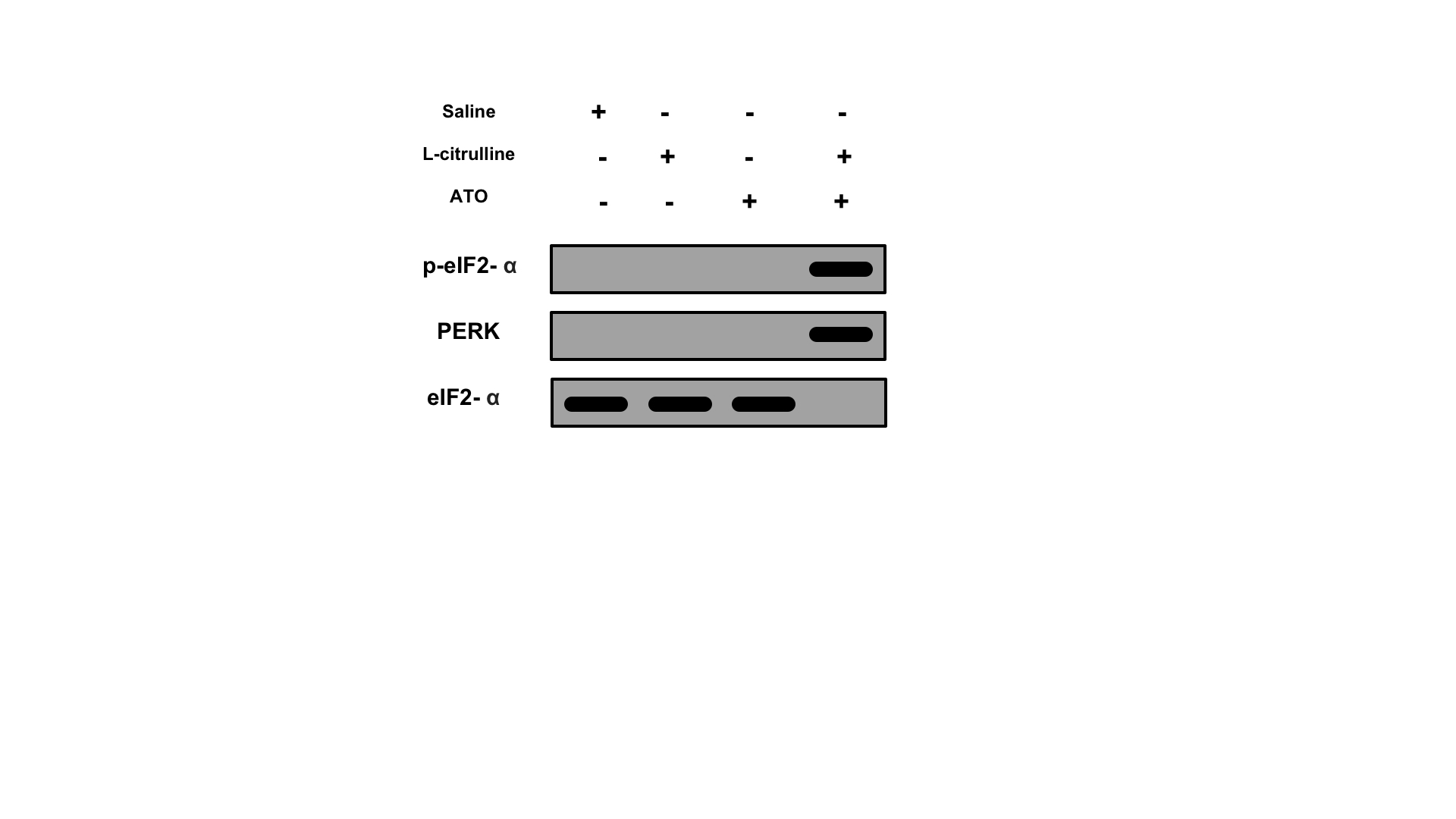 Negative Control Group
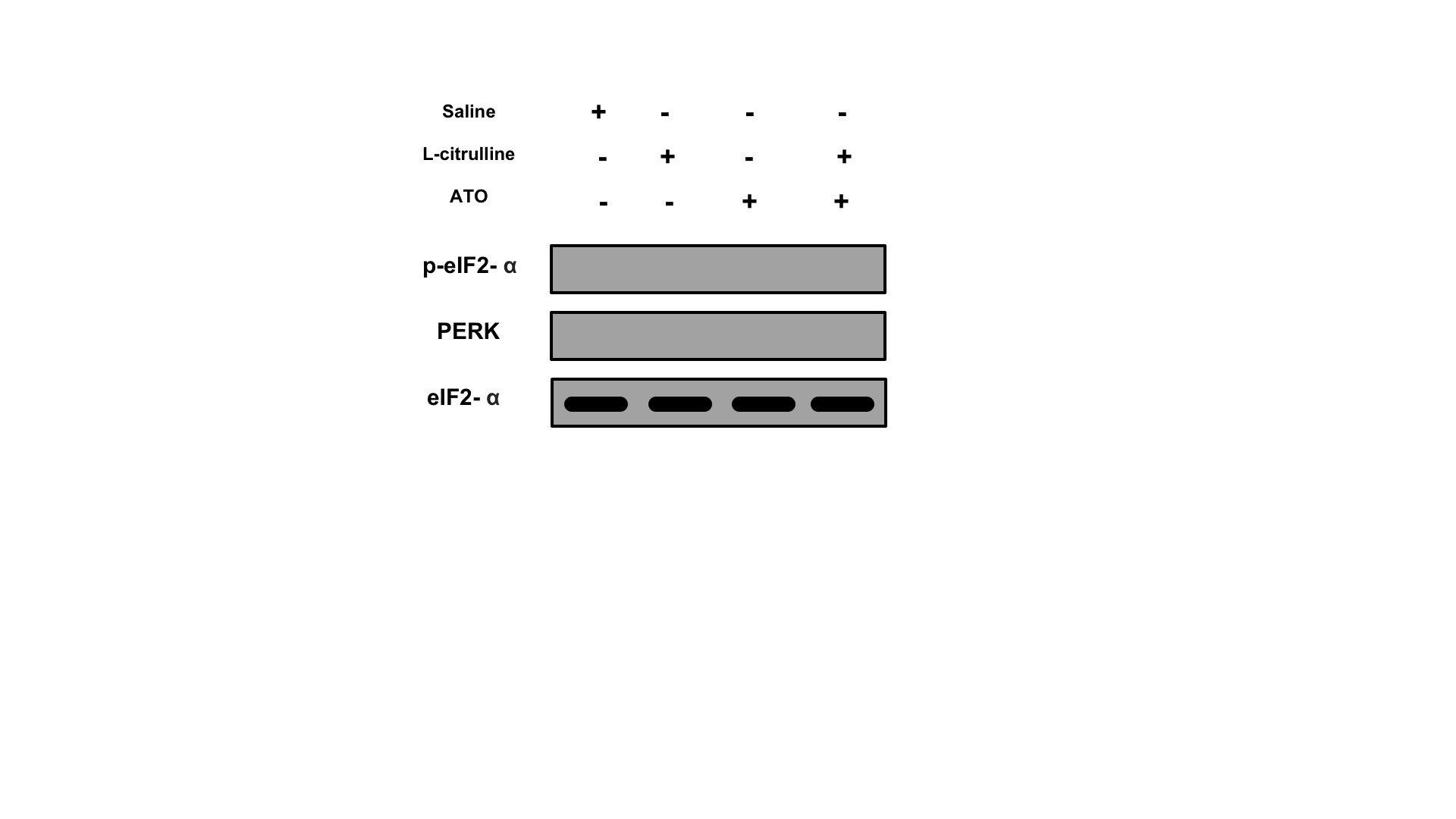 Treatment Group
https://eurekabrewing.files.wordpress.com/2012/07/yeastcount.jpg
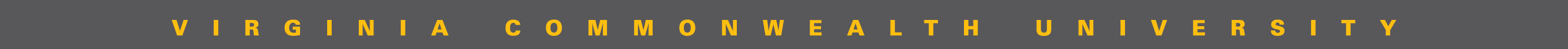 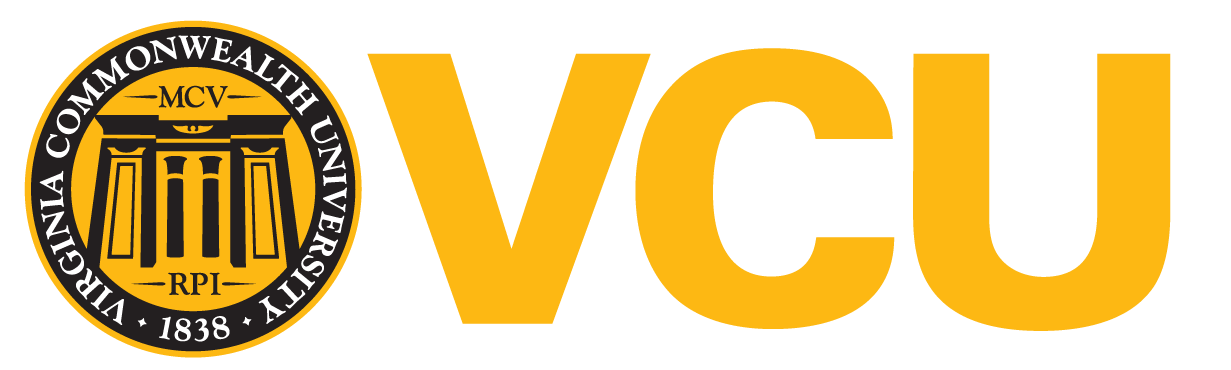 Center for the Study of Biological Complexity
Understanding Apoptosis in GBM
Learned more about PERK/eIF2-alpha apoptotic pathway
ROS  ER Stress  PERK  peIF2-alpha  apoptosis

Different Results/Possible Explanation
Trypan Blue Assays
Different apoptotic pathway?

Understanding the interactions between drug therapies and apoptosis in cancer

Further studies needed
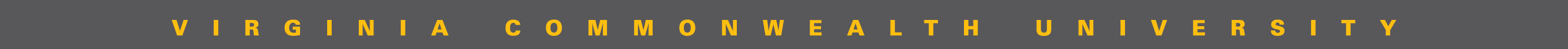 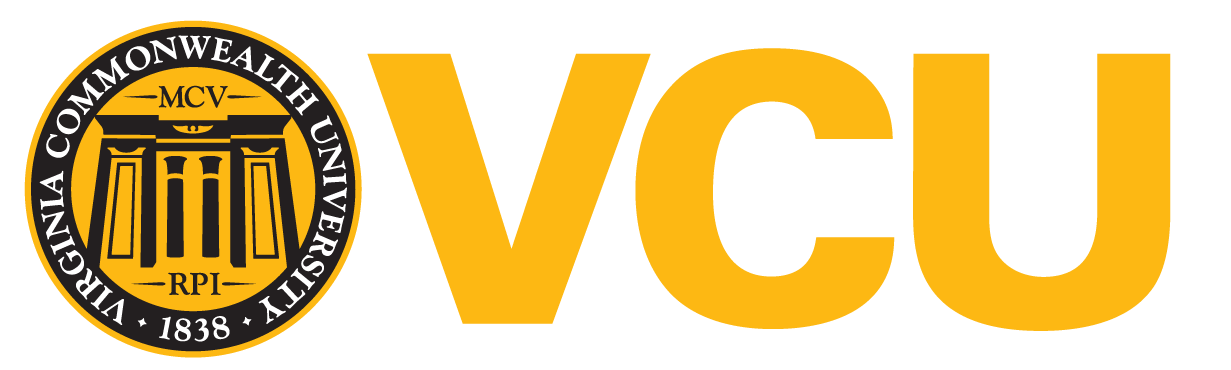 Center for the Study of Biological Complexity
Questions?